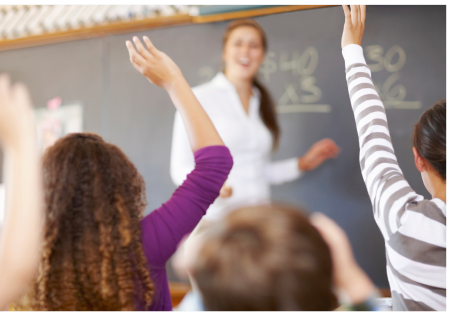 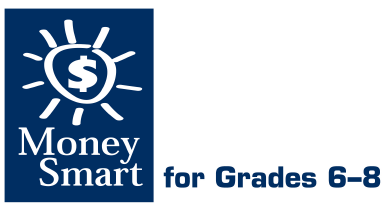 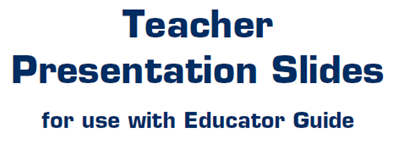 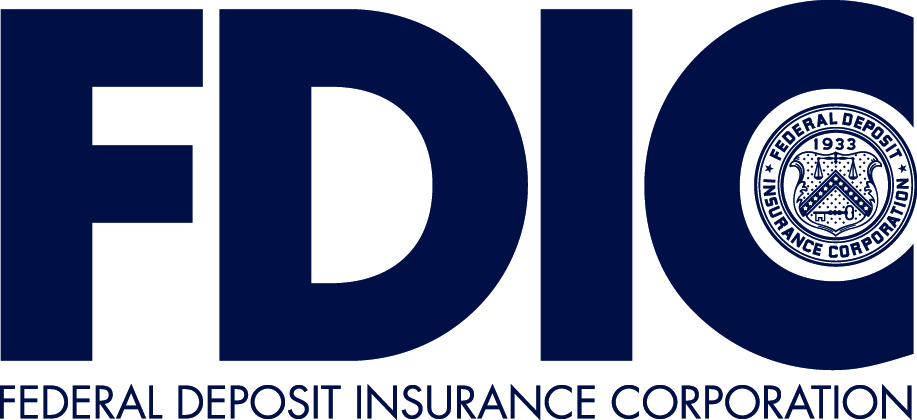 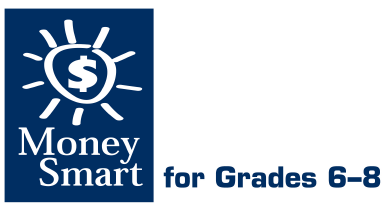 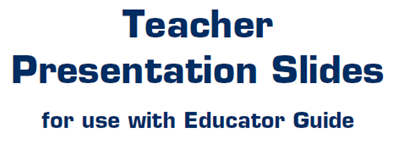 LEVEL 3, LESSON 3
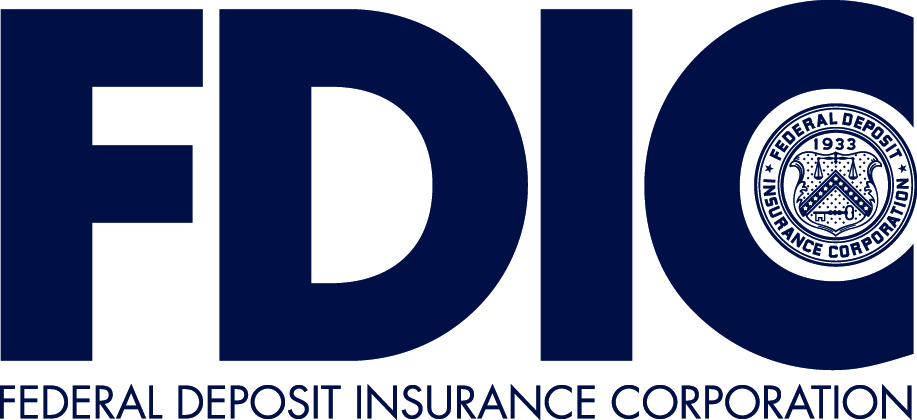 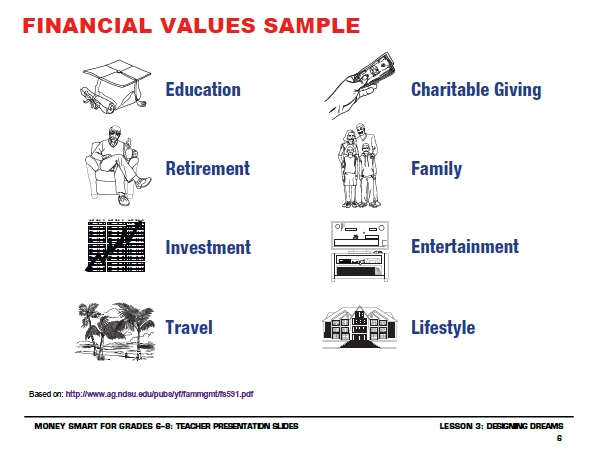 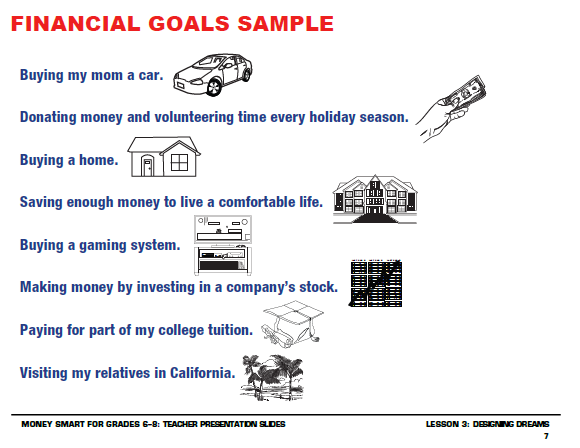